Achieving PEACE in Investing
We all love PEACE..
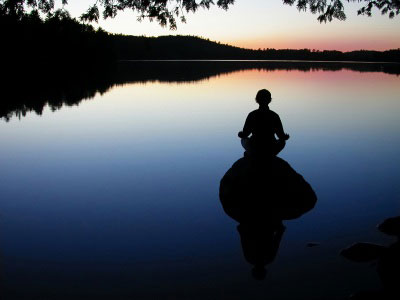 Protecting downside
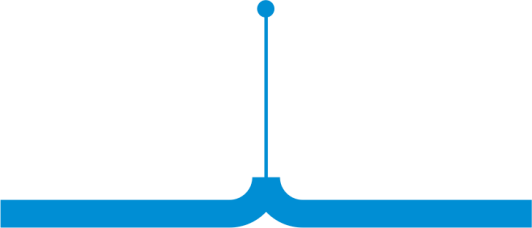 Sometimes to win a battle, not loosing your soldiers is important..
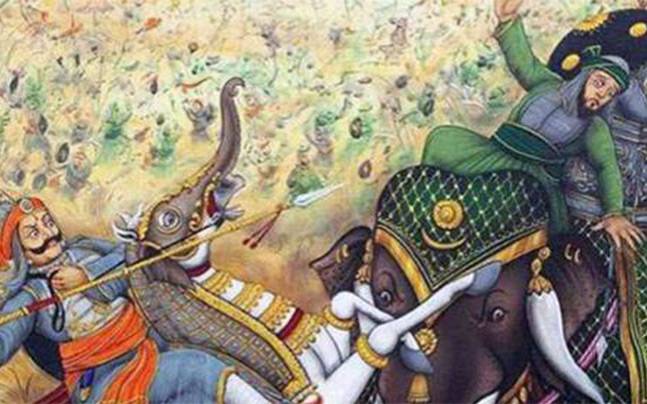 Markets go through cycles
Demoneti- -sation
US QE Taper worries
Global Financial Crisis
Stock market scam
Asian Financial crisis
Fed Rate hikes
PM Vajpayee resigns
Global terror attack
Kargil 
War
Eurozone
Crisis
Terror attacks
Protecting downside is important..
% gain by protecting downside
18%
57%
3 ways of Protecting downside..
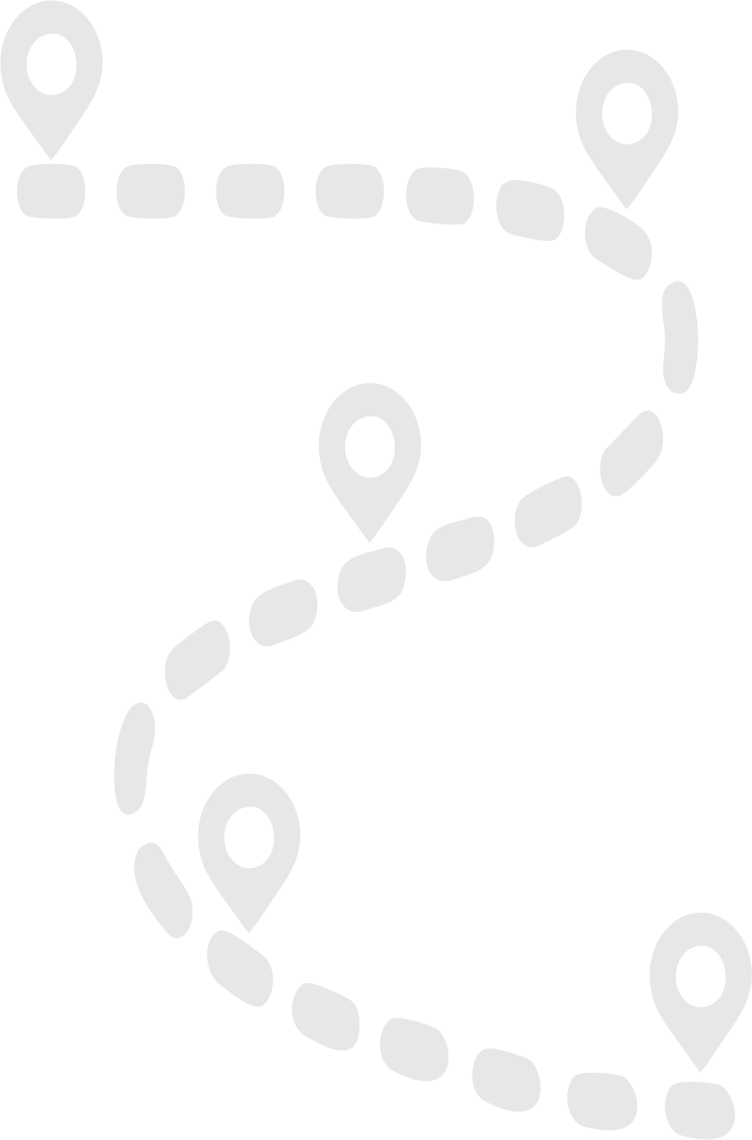 Asset Allocation
Asset Allocation
Asset Allocation
Emotional Control
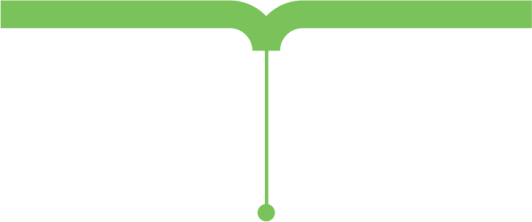 World’s first bubble
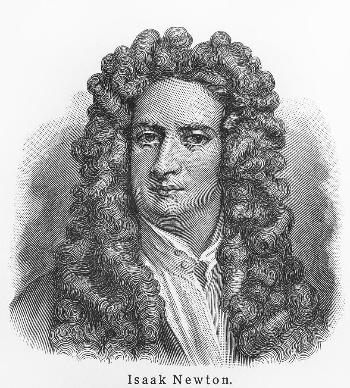 Reached @ 1050
He re-enters
 the stock @ 680
Sir Isaac Newton
His friends got rich
Exits the stock @ 360
Newton Exits the stock @175
Newton invests a small amount @ 180
South Sea Company Share Price
Emotional Control
Don’t get swayed by the crowd
EQ is more important than IQ
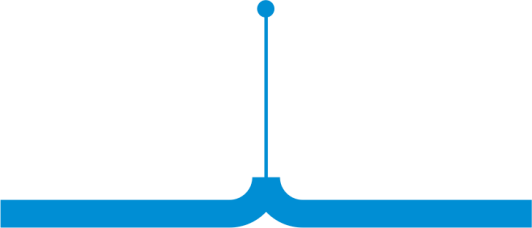 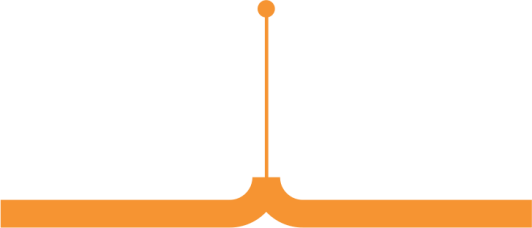 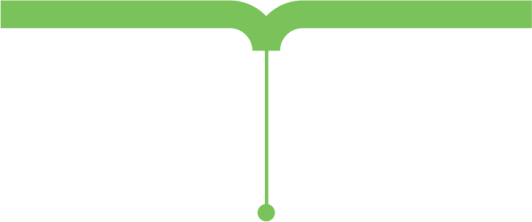 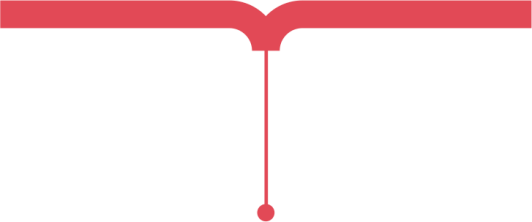 Greed and Fear are powerful emotions
Be disciplined in your approach
Controlling Emotions can make a huge difference
7.2% cagr  from 2007 peak
13.2% cagr from 2009 lows
Automate Investing
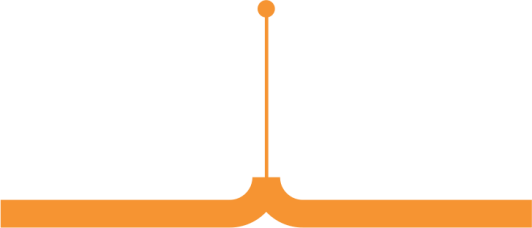 Investing decision cycle
Let’s invest!
Wait for more correction
Let’s invest when markets correct!
Oh! Markets are looking good
Markets are bad.. 
Let’s wait
Markets are bad.. 
Let’s wait
Hence, automate the process
Invest
Invest
Invest
Invest
Invest
How to do Automatic Investing?
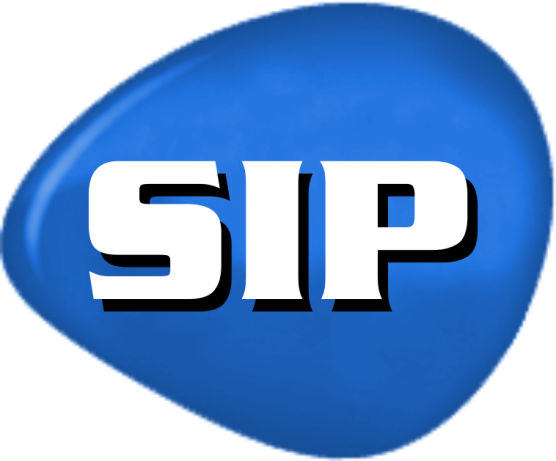 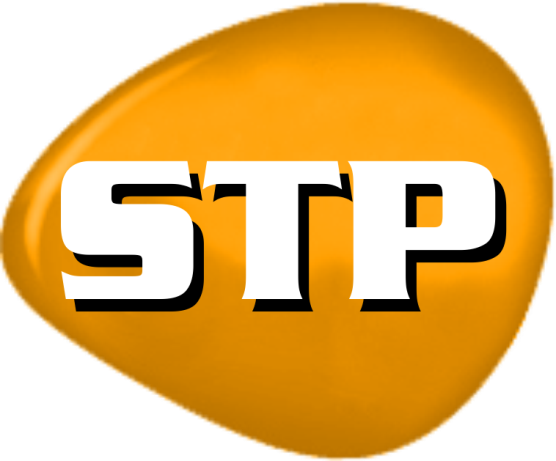 Systematic Transfer Plan
Systematic Investment Plan
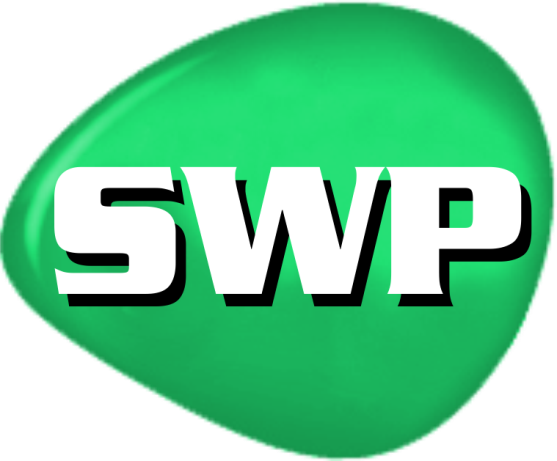 Systematic Withdrawal Plan
Chase consistency, not top returns
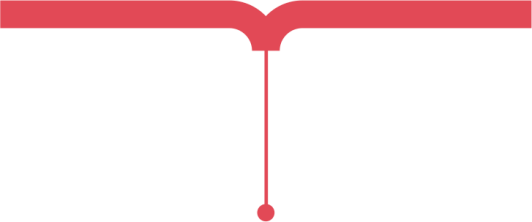 Winners keep changing..
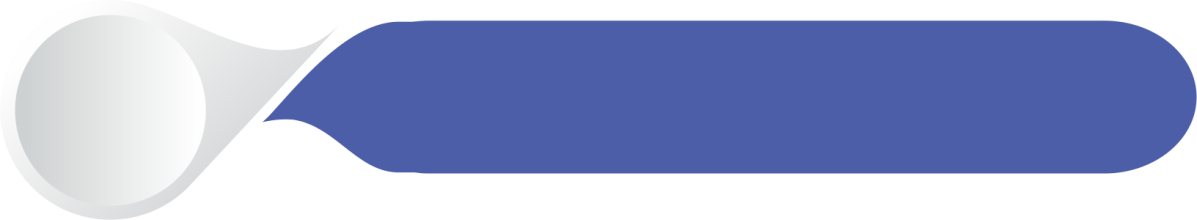 Infrastructure Funds
2007
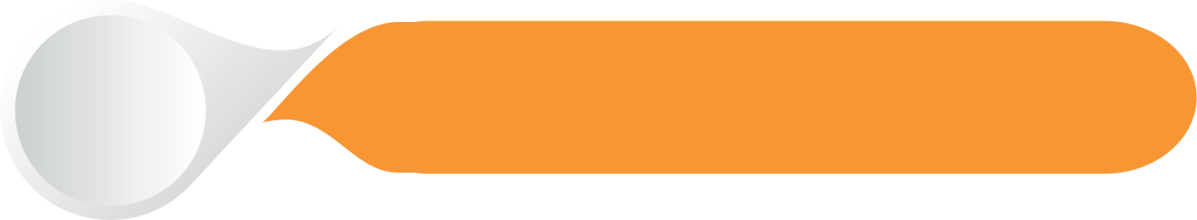 Debt Funds
2008
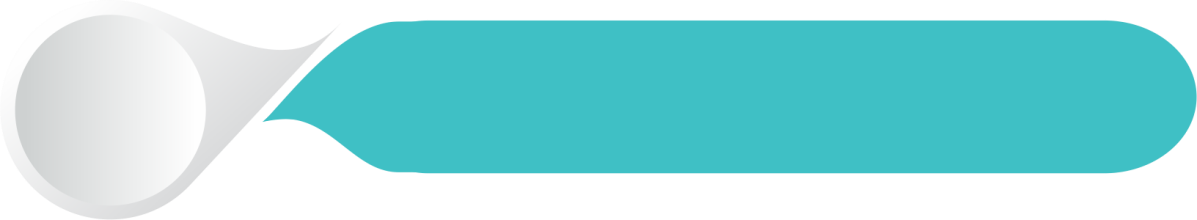 2010
2011
Gold
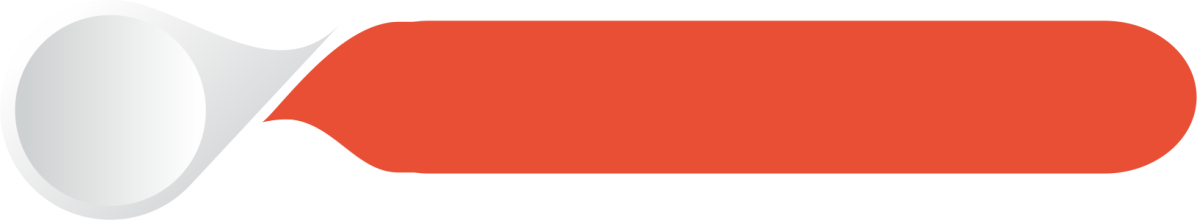 2012
2013
Pharma & FMCG
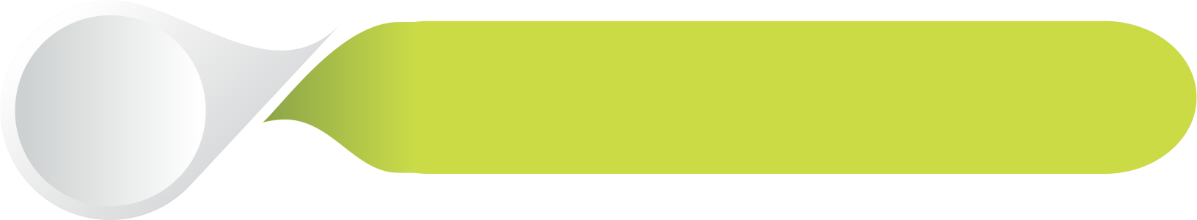 2014
2017
Midcaps & Smallcaps
Winners vs Nifty 50..
Just stay the course..
@ 12% Rs. 10 lakhs grows to…
31 lakhs in 10 years
96 lakhs in 20 years
2.5 crore in 30 years
Remember to forget
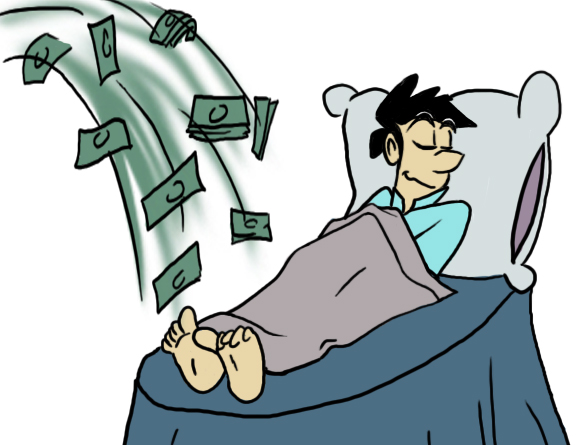 Fidelity study revealed that the best returns were made in their dead accounts
People who forgot their investments made maximum returns!
Expert Advice
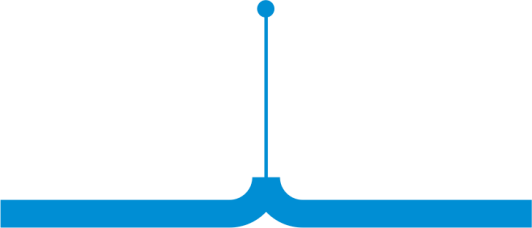 #AdviceZarooriHai
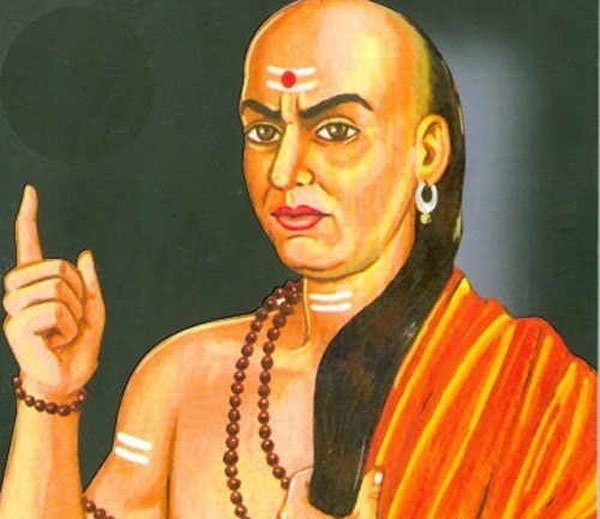 How to achieve PEACE in investing..
Protecting downside
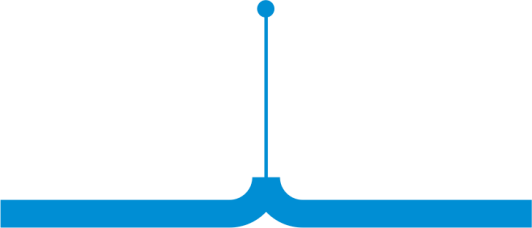 Emotional Control
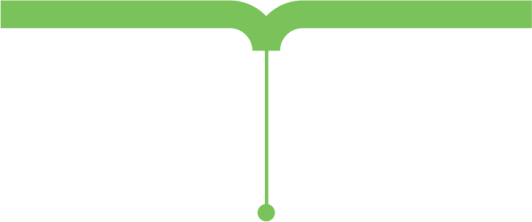 Automatic Investing
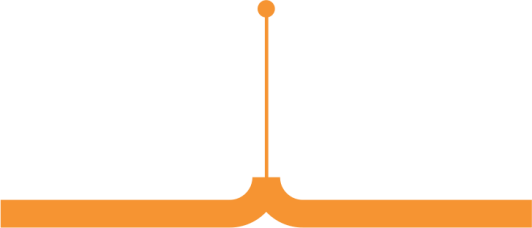 Chase consistency, not top returns
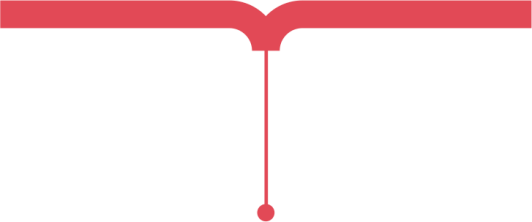 Expert Advice
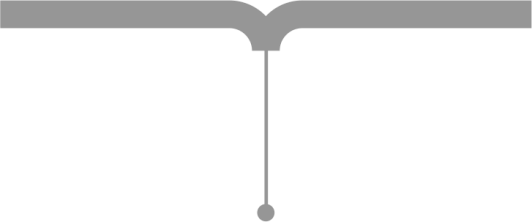 Thank you!